College of Education and Sciences holds an introductory meeting for the Fourth Scientific Conference for students in Higher Education
The Student Activities Unit at the Colleges of Education and Science in Zulfi organized on Monday 01/26/1434 H an introductory meeting for the Fourth Scientific Conference for students in higher education. The event began with a brief speech by Deputy Dean of Educational Affairs at the College of Sciences,  Prof. Muqrin bin Abdul Rahman al-Muqrin,  in which he explained the terms and conditions and scientific research that  which should be attended by students. The following are the events associated with the conference:
Innovations and Copyrights.
   Entrepreneurship.
   Community service.
    Arab rhetoric .
   Documentaries.
  . Technical fields
Then Dr. Abdulaziz Alolaiwi talked about  his participation in the second and third Scientific Conference  in the cities of Khobar and Jeddah. He cited some experiences, ideas, and participations which had their share in achieving advanced positions.  Followed briefings from the Head of the Department of Educational Sciences Dr. Abdullah bin Awad al-Harbi,  the Chairman of the Preparatory Year Dr. Imad Ibrahim, Head of the Center for Quality Dr. Abdulhakim Radhwan. All of them Talked about their respective participations and previous experiences acquired over the years.
The meeting was attended by Deputy Dean of Faculty of Education for Management Prof. Nasser bin Othman Al-Othman, and a number of faculties, staff and students, and the Director of Student Affairs of the College of Education. Finally, students were given a chance for their inquiries about their role in  achieving the desired objectives.
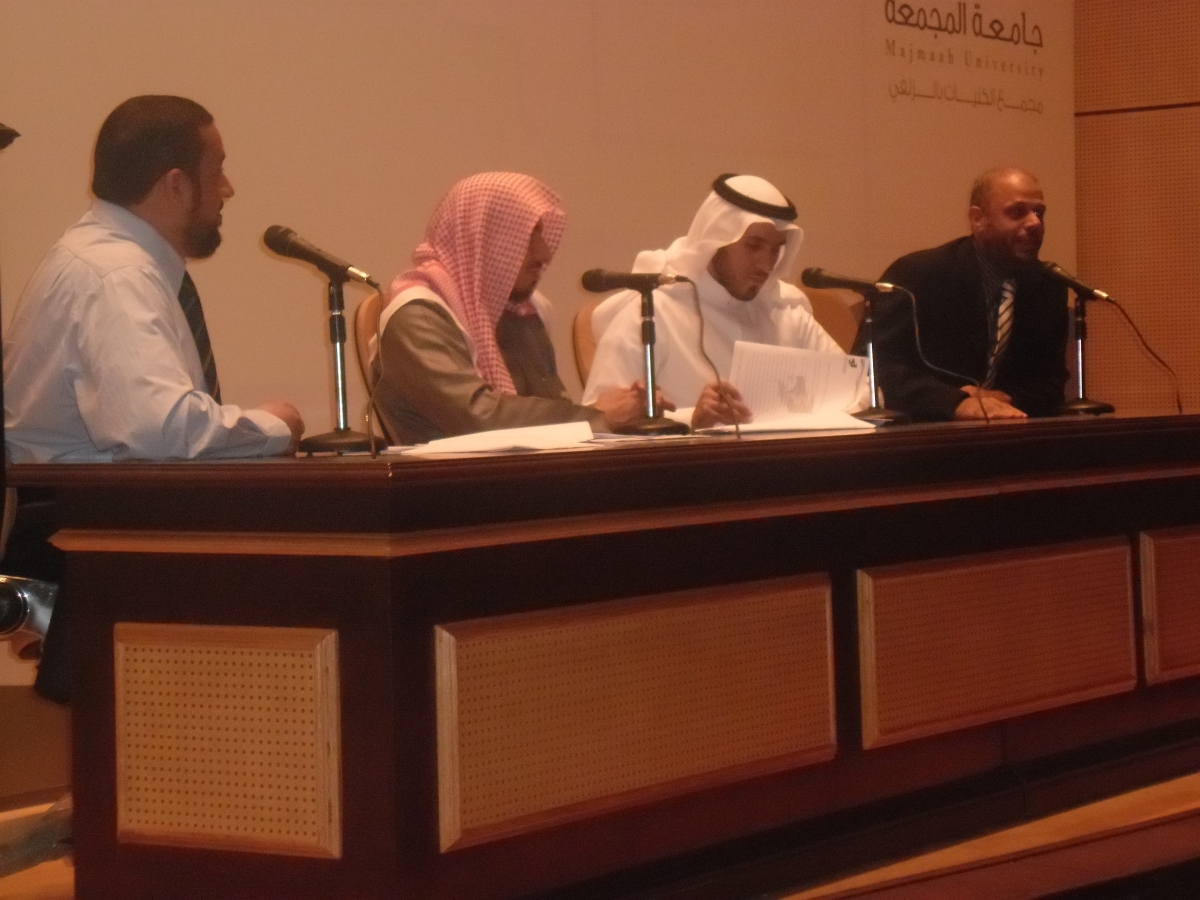